From report to action
Responding to a report of a child at risk of harm, abuse and/or neglect
Safeguarding concern
Provide service/s
Needs assessment
No further action
Submit to social services
Report safeguarding concern
Report Safeguarding Concern
Discussed withline manager or DSP
[Speaker Notes: Trainer Note – this slide is optional – it summarises the process covered in the previous module.

Recording initial discussions
Any discussion about an adult at risk - both those that occurred within the agency and those with social services - should be recorded in writing. The recording should include:
the date, time and names of those who took part in the discussion;
the information-shared and the sources;
the rationale for the decision made, including decisions to take no further action;
what actions will be undertaken and by whom.
 
Any practitioner with concerns about an individual should document their concerns, whether or not further action is taken.]
Responding to a report
Initial checks and decisions
Report received by social services
report-taker may seek to clarify and explore the nature of any concerns with the report-maker
if unable to gain sufficient information from the report-maker, they should contact other practitioners who may hold information on the child and their family
should acknowledge receipt in writing within seven working days of receiving the report
Submit to social services
Report received by social services
Within one working day they must:
Complete initial checks:
existing records
child protection register
safety of other children in the family 
other agencies as needed
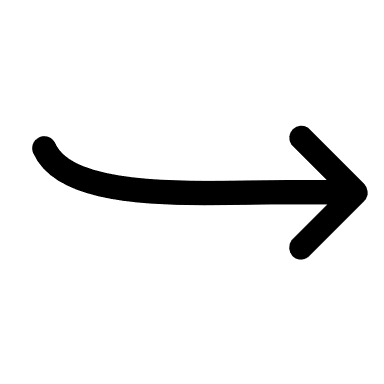 Submit to social services
other agencies have a duty to co-operate and provide information
safety of the child takes precedence over professional confidentiality 
each agency must contribute all relevant information requested
Report received by social services
Within one working day they must:
Make initial decision
Submit to social services
Within one working day they must:
Report received by social services
Make initial decision
no further action
child’s needs for care and support should be assessed
reasonable cause to suspect child is at risk of significant harm
immediate protection and urgent action required
Within one working day they must:
Report received by social services
Make initial decision
no further action
child’s needs for care and support should be assessed
reasonable cause to suspect child is at risk of significant harm
immediate protection and urgent action required
Hold strategy discussion/meeting
Strategy discussion/meeting held
must happen within one working day of decision to hold it
may take place at a meeting, by phone or video-conference 
more than one may be appropriate depending on the circumstances of the case 
decides whether to initiate Section 47 enquiries
Section 47 enquiries conducted
Section 47 enquiries needed
to establish whether a child is at risk and requires intervention
hold strategy discussion/meeting
Section 47 enquiries conducted
Must happen within 10 working days of decision to hold
Establishes whether a child is suffering or is likely to suffer significant harm and requires intervention to safeguard and promote their well-being
Determines what is in the child’s best interests to protect them from actual or likely significant harm and promote their well-being
Considers the potential needs/safety of anyone else in the household in question or in contact with an alleged abuser
Informs decisions taken by both the police and social services about legal proceedings, whether criminal, civil or both
Determinations: Concerns of significant harm are…
Not substantiated
Decision Conclude with no further action
Record:
why Section 47 enquiries have concluded 
why concerns are unsubstantiated
any other actions to be taken (such as signposting, care and support assessment)
Send a no further action letter to the family
Determinations: Concerns of significant harm are…
Not substantiated
Determinations: Concerns of significant harm are…
Substantiated, but child not at continuing risk
Decision  Child protection conference will not be held 
Record:
the reason/s for this decision 
the names of all those involved in the decision
Next steps
assess whether a care and support assessment is appropriate
Not substantiated
Determinations: Concerns of significant harm are…
Substantiated, but child not at continuing risk
Substantiated, but child not at continuing risk
Substantiated, and the child is experiencing or at risk of harm, abuse or neglect
Decision A child protection conference is needed
Record:
the reason/s for this decision 
the names of all those involved in the decision
Examples of situations that may make a child protection conference necessary: 
child protection Section 47 enquiries indicate substantiated concerns and further action is necessary
suspicions have developed over time and the child is now at continuing risk of harm 
family history suggests there is a likelihood of harm occurring to an unborn child 
child is living in a household that includes or is visited by a person who poses a risk 
a child moves into the area and is the subject of registration in another area
Child protection conference
Should be convened by social services within 15 working days of the last strategy discussion/meeting
NOTE: Immediate protection action must not be delayed because a child protection conference is pending
Child protection conference